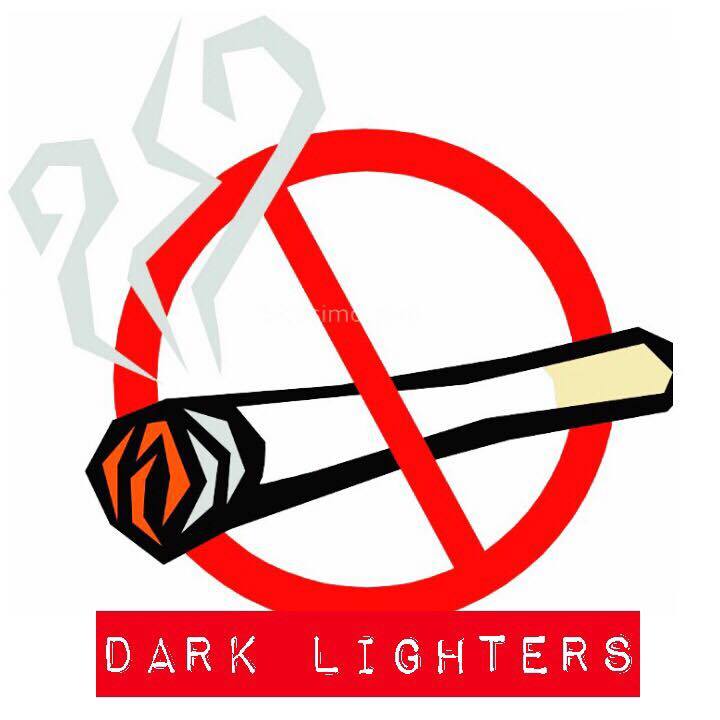 DARK LIGHTERS
Catalogo
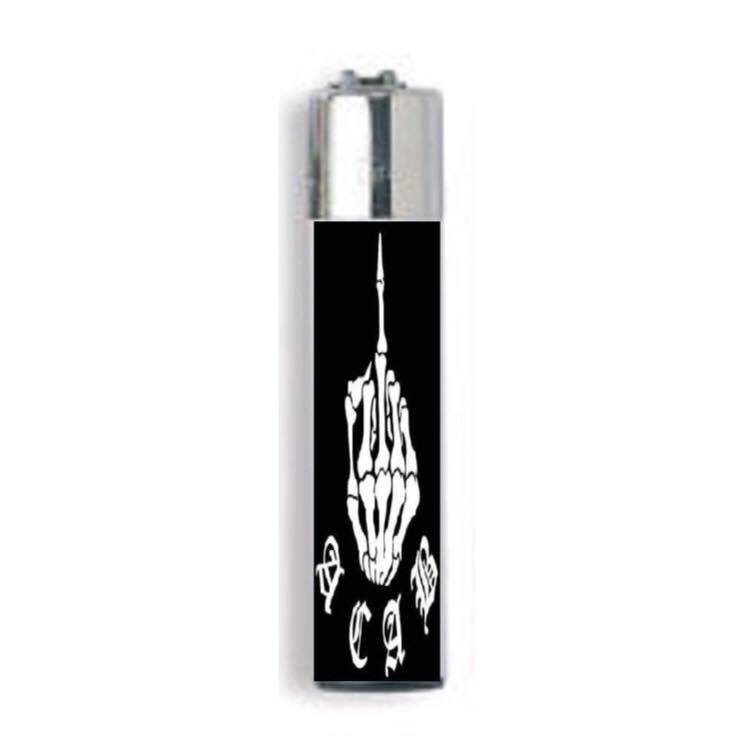 ACAB’S CLIPPERSimple and elegant, with a direct and precise meaning. Only for self  confident people.
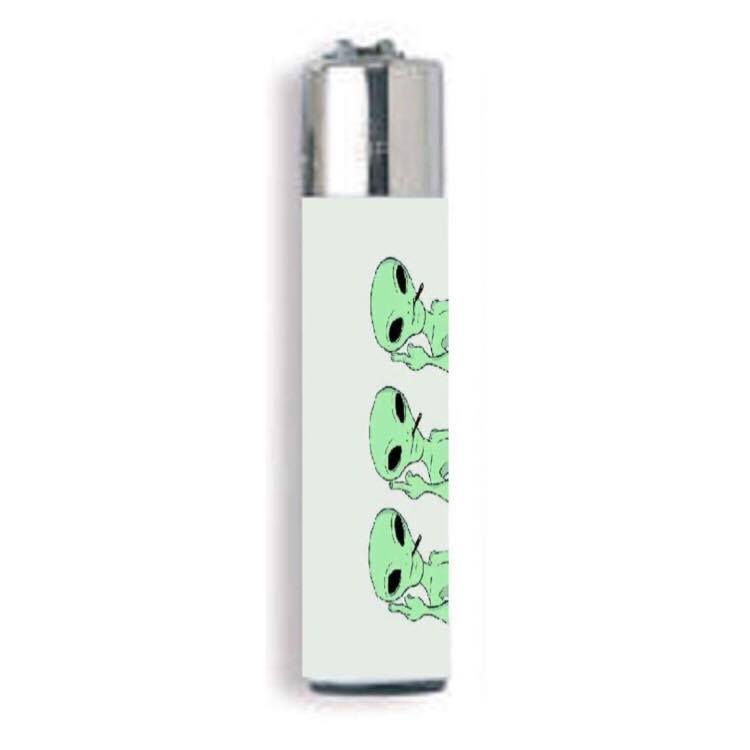 ALIENS
Do you believe in aliens? This is the lighter for you.
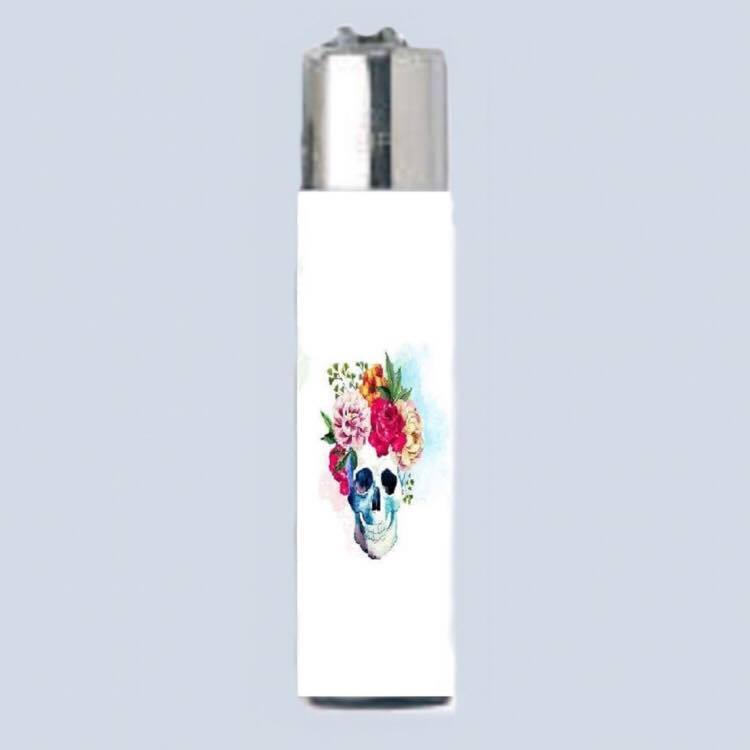 FLORAL SKULL
Do  you like two completely different things like flowers and skulls? A floral skull is what you need!
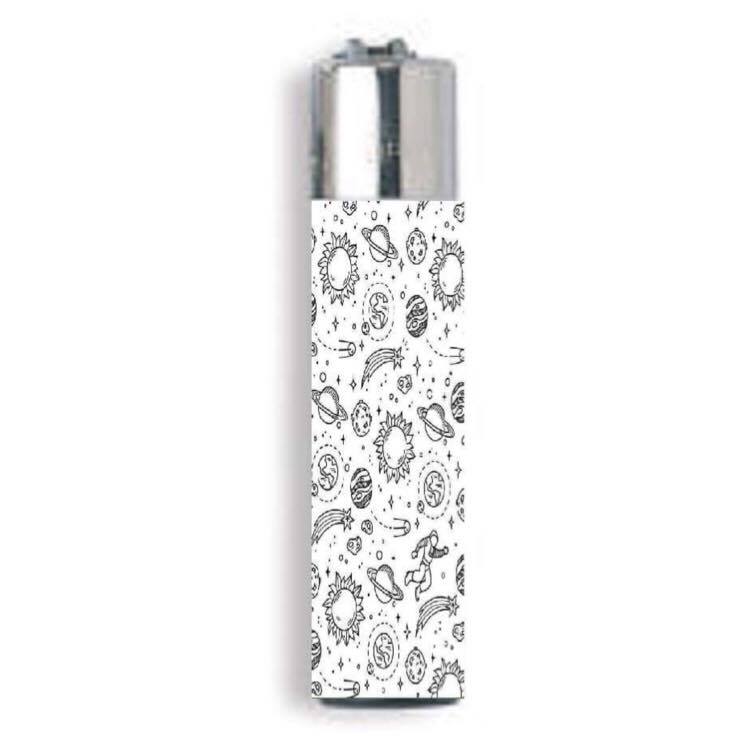 GALAXY
For galactic  person.
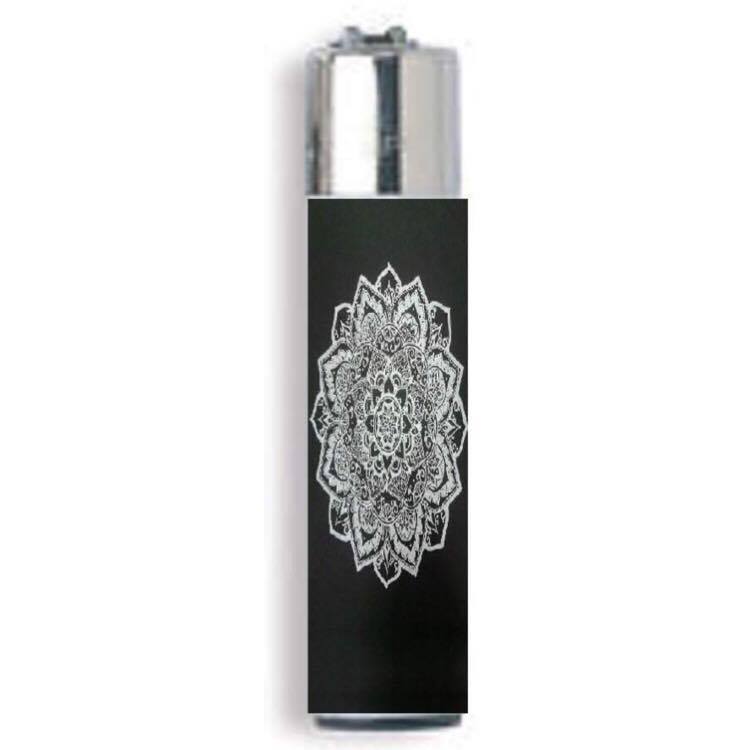 MANDALA’S CLIPPER
A  jam of cultures: east and west live together on this lighters.
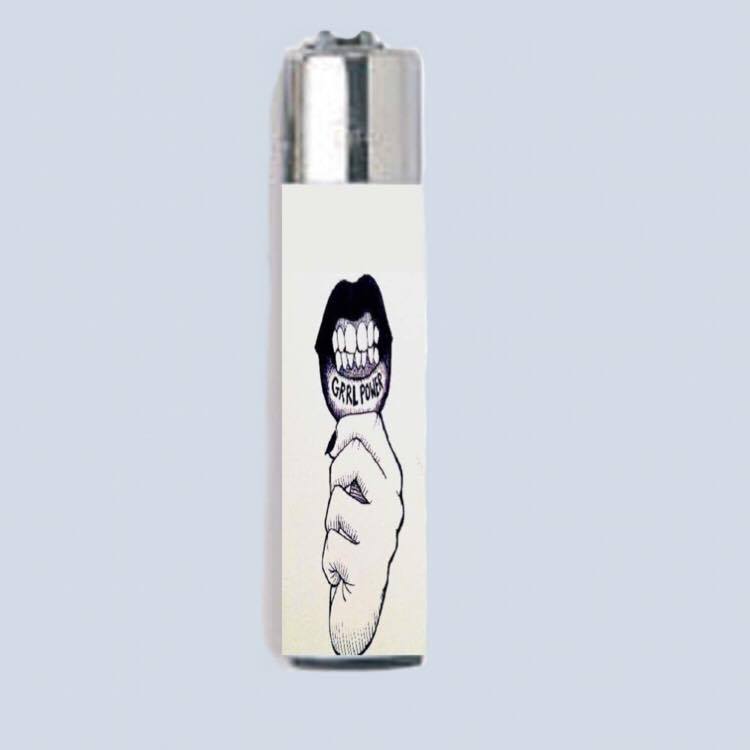 GIRL POWER
Against gender supremasy; power to women!
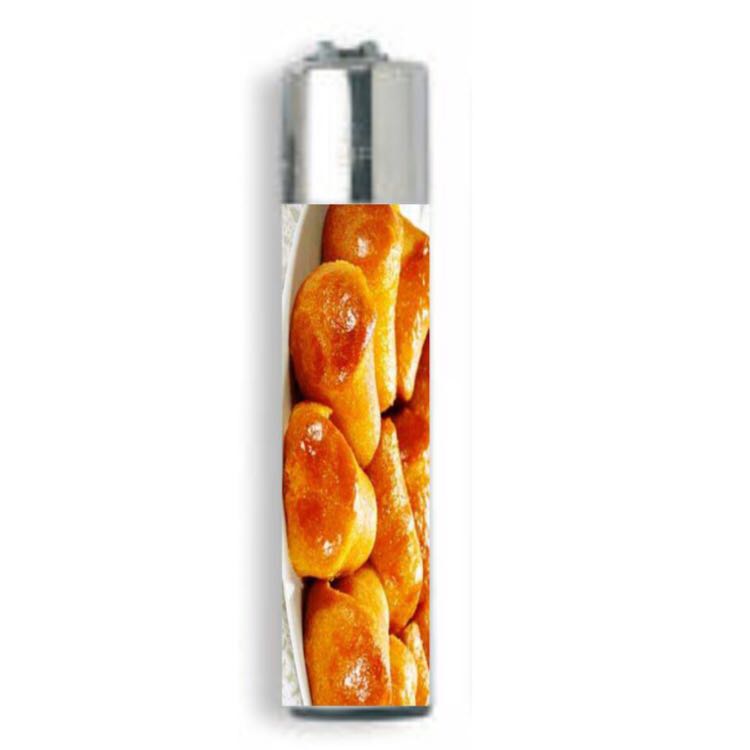 BABA’
One of our neapoletan desserts, we hope you’ll like it.
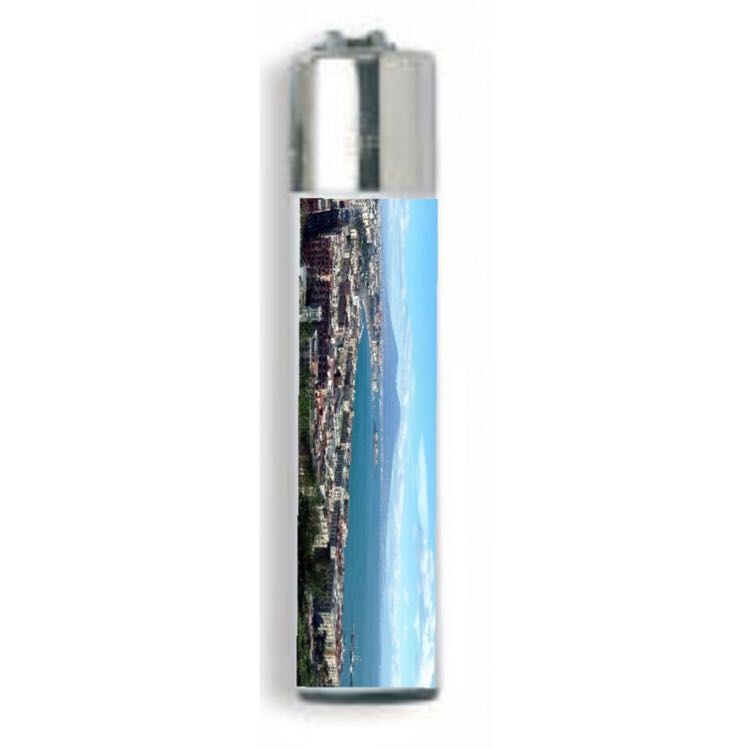 NAPLES
One of the best landscapes of  Naples.